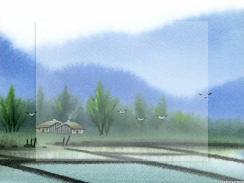 Pengolahan Limbah dan Bahan-bahan yang Bersifat Racun Terhadap Biota Air
Suatu sistem pengolahan limbah yang baik harus memperhatikan bahwa limbah tersebut tidak menjadi tempat berkembang biaknya bibit penyakit dan dalam penanganannya tidak mencemari udara, air, atau tanah serta tidak menimbulkan dampak yang merugikan.
Beberapa istilah Baku dalam Pengolahan air limbah, yaitu:
Langkah awal untuk menyeragamkan mutu air limbah (misal pH, suhu, COD, BOD dll)  sebelum diolah. Jika air limbah tidak diseragamkan terlebih dahulu, maka kontrol terhadap pengolahan akan sulit / tidak dimungkinkan.
Ekualisasi
Penyaringan adalah proses pembersihan air dengan melewatkannya melalui bahan berpori atau media. Tujuan penyaringan adalah untuk menghilangkan zat padat yang mengapung atau tersuspensi yang berukuran besar
Penyaringan (screening / filtration)
Proses pengolahan air dimana zat padat (suspended solid) yang sangat kecil dan zat koloid dalam air limbah diikat oleh bahan koagulan dan flokulan, kemudian membentuk flok-flok yang siap/mudah untuk diendapkan dalam bak pengendapan.
Penggumpalan (Koagulasi dan Flokulasi)
Pemisahan partikel dari air dengan memanfaatkan gaya gravitasi. Proses ini bertujuan untuk memperoleh air buangan yang jernih dan mempermudah proses penanganan lumpur
Sedimentasi
Proses pengolahan dengan memberikan kesempatan pada air untuk bersentuhan dengan udara yang bertujuan untuk menaikkan kandungan oksigen, menurunkan kandungan karbondioksida dan menghilangkan  kandungan H2S, metan dan berbagai zat organik yang mudah menguap  dan menimbulkan bau.
Aerasi
Oksidasi biologis terutama digunakan sebagai sistem pengolahan air limbah. Tujuan dari pengolahan secara biologi adalah untuk mengurangi jumlah kandungan bahan organik terlarut (termasuk partikulat) dan mengubahnya menjadi bentuk yang terendap oleh flokulasi biologi mikroorganisme.
Pengolahan Biologi dengan Lumpur Aktif
Hasil buangan produksi yang berupa zat cair dan diolah melalui IPAL.
Jika sesuai baku mutu maka limbah tersebut dapat dibuang ke lingkungan dengan ijin BAPEDAL.
Jika hasil analisis menunjukkan bahwa limbah tersebut beracun berdasarkan baku mutu, harus dikirim ke pusat pengolahan limbah cair.
Beberapa perlakuan dibutuhkan untuk memenuhi baku mutu, yaitu:

Perlakuan primer : Penghilangan fisik bahan tersuspensi. 
Perlakuan sekunder: Degradasi oleh mikroba untuk menghilangkan senyawa organik terlarut. 
Perlakuan tersier: Pemisahan bahan terendapkan.
Sarat yang perlu dipenuhi dalam membangun IPAL, yaitu:

 	Sederhana & mudah diterapkan.
 	Teknologi yang diterapkan sudah tersedia.
 	Dapat dipercaya hasilnya.
 	Tidak mahal.
1. Pengolahan  Limbah  Padat
Pengolahan limbah padat meliputi pengumpulan sampai pemusnahan dan pembuangannya yang harus memperhatikan karakteristik dan kandungan yang terdapat di dalam limbah padat tersebut. 

Limbah padat yang mengandung bahan organik dapat membusuk dengan adanya aktivitas mikroorganisme pengurai. Dengan demikian, pengelolaannya memerlukan kecepatan, baik dalam pengumpulan maupun dalam pemusnahannya.

Pembusukan limbah padat organik akan menghasilkan antara lain gas CH4(metana) dan H2S (asam sulfida) yang bersifat racun bagi manusia.
Limbah padat yang mengandung bahan anorganik tidak dapat membusuk. Bila memungkinkan limbah padat jenis ini sebaiknya didaur ulang. 

Untuk limbah padat yang mengandung B3 (Bahan Berbahaya dan Beracun) diperlukan suatu perlakuan khusus dengan cara penggunaan incenerator merupakan salah satu metode yang direkomendasikan. 

Limbah padat yang mengandung bahan organik dan tidak mengandung B3 dapat diproses secara biologi untuk mengurangi volumenya atau dapat juga untuk memperoleh produk yang berguna seperti pupuk kompos (aerobic) maupun biogas (anaerobic) untuk bahan bakar.
2. Pengolahan   Limbah   cair
Bertujuan untuk menghilangkan kontaminan berupa senyawa organik yang dinyatakan oleh nilai BOD, COD, nutrient, senyawa toksik, mikrorganisme patogen, partikel nonbiodegradable, padatan tersuspensi maupun terlarut. 

Kontaminan dapat disisihkan dengan:
Pengolahan fisik       metode pengolahan dengan mengaplikasikan proses fisik, seperti flokulasi, sedimentasi, filtrasi dan transfer gas. 

Pengolahan kimia         metode pengolahan dimana penyisihan atau konversi kontaminan terjadi karena penambahan bahan kimia dan melawati reaksi kimia seperti presipitasi dan adsorpsi. 

Pengolahan biologi       metode pengolahan dimana kontaminan disisihkan melalui aktivitas biologi yang ditujukan untuk menghilangkan substansi organik biodegradable dalam limbah cair.
Pengolahan Limbah Cair secara Biologi
Merupakan proses pengolahan air limbah dengan memanfaatkan aktivitas pertumbuhan mikroorganisme yang berkontak dengan air limbah, sehingga mikroorganisme tersebut dapat menggunakan bakteri organik pencemar yang ada sebagai bahan makanan dalam kondisi lingkungan tertentu dan mendegradasi atau menstabilisasinya menjadi bentuk yang lebih sederhana.

Umumnya bakteri merupakan mikroorganisme utama dalam proses pengolahan biologi. Hal ini karena bakteri memiliki  karakteristik beragam sehingga dapat bertahan pada lingkungan air limbah.
Proses pengolahan biologi juga dapat dibagi berdasarkan media pertumbuhan mikroorganismenya, yaitu :

Suspended growth atau pertumbuhan tersuspensi, mikroorganisme berada dalam keadaan tersuspensi di air limbah seperti pada reaktor lumpur akif atau kolam oksidasi.

b.	Attached growth atau pertumbuhan terlekat, mikroorganisme tumbuh terlekat pada media pendukung yang berada di dalam air limbah.
Lumpur Aktif (Activated Sludge)
Merupakan sistem yang paling banyak digunakan dalam pengolahan limbah cair. 

Di dalam limbah yang mengandung bahan organik terdapat zat-zat yang merupakan makanan dan kebutuhan-kebutuhan lain bagi mikroorganisme yang akan digunakan dalam proses lumpur aktif.
Proses lumpur aktif adalah salah satu proses pengolahan air limbah secara biologi, yang pada prinsipnya memanfaatkan mikroorganisme yang mampu memecah bahan organik dalam limbah cair.
Proses lumpur aktif adalah proses dimana limbah cair dan lumpur aktif dicampur dalam satu reaktor. 

Salah satu parameter yang sering digunakan dalam pengolahan limbah cair sistem lumpur aktif adalah Mixed Liquor Suspended Solids (MLSS) yang merupakan jumlah dari bahan organik dan mineral berupa padatan terlarut, termasuk mikroorganisme.
Komponen biologis lumpur aktif terdiri dari berbagai macam organisme. Bakteri, fungi, protozoa merupakan komponen biologis dari lumpur aktif. 

Mikroorganisme sendiri selain menguraikan dan menghilangkan kandungan material, juga menjadikan material yang terurai tadi sebagai tempat berkembang biaknya. 

Metodologi penelitian menggunakan lumpur aktif adalah merupakan proses pengolahan air limbah yang memanfaatkan proses mikroorganisme tersebut.
Bak Penyaring
Limbah
Bak Equalizing
Bak Aerasi
Distributor  box
Bak Pengendapan
Airlift
Bak Penampung Air Olahan (Clorinasi Tank)
Water Tank
Memisahkan Lumpur
Faktor-faktor yang Mempengaruhi Pengolahan Limbah Cair dengan Lumpur Aktif:

a. Oksigen
	Oksigen dibutuhkan ketika pengolahan terhadap air limbah dilakukan secara aerob, tetapi untuk proses anaerob, keberadaan oksigen pada reaktor pengolahan limbah tidak diperbolehkan sehingga mikroorganisme yang digunakan untuk mendegradasi limbah adalah bakteri anaerob yang tidak membutuhkan oksigen.
b. Nutrisi
	Mikroorganisme akan menggunakan bahan-bahan organik yang terkandung dalam limbah cair sebagai makanannya, tetapi ada beberapa unsur kimia penting yang banyak digunakan sebagai nutrisi untuk pertumbuhan bakteri sehingga pertumbuhan bakteri optimal. Sumber nutrisi tersebut antara lain :

  Makro nutrient
	antara lain adalah N, S, P, K, Mg, Ca, Fe, Na, dan Cl. Unsur nitrogen dan phospor yang digunakan biasanya diperoleh dari urea.

  Mikro nutrient
	antara lain adalah Zn, Mn, Mo, Se, Co, Cu, dan Ni . Penggunaan mikronutrient adalah 1-100 μg/L karena jika terlalu banyak justru merupakan racun bagi mikroorganisme.
c. Komposisi Organisme
	Komposisi mikroorganisme dalam lumpur aktif sangat menentukan baik atau tidaknya proses pengolahan yang dilakukan. Kondisi yang paling baik untuk pengolahan limbah dengan lumpur aktif adalah apabila populasi mikroorgamisme yang dominan adalah  Ciliata dan terdapat beberapa  Rotifera.
e. Temperatur
	Pengaruh temperatur untuk pertumbuhan mikroorganisme terutama bakteri adalah terhadap proses kerja enzim yang berperan dalam sintetis bahan-bahan organik terlarut dalam limbah cair. Temperatur optimal dalam proses lumpur aktif untuk pertumbuhan bakteri adalah 32-36 oC.
Jenis  Mikroorganisme dalam Lumpur Aktif:

(a) Bakteri
Merupakan komponen utama dari flok lumpur aktif, lebih dari 300 jenis bakteri hidup dalam sistem lumpur aktif. Bakteri-bakteri tersebut mendegradasi bahan-bahan organik dan mentransformasi nutrien. Jenis umum yang sering ditemukan dalam lumpur aktif adalah Zooglea, Pseudomonas, Flavobacterium, Alkaligenes, Bacillus, Achromobacter, Corynebacterium, Comomonas, Brevibacterium, dan Acenetobactes juga Sphaerotillus, seperti Beggiatoa, dan Vitreoscilla.

(b) Fungi
Jenis yang umum ditemukan adalah Geotrichum, Penicilium, Chephalos porium, Clados porium, dan Alternaria.
(c) Protozoa

d) Rotifera
Paling umum ditemukan adalah jenis Philodina spp. dan Lecane Monogononta.
Karakteristik badan air penerima limbah domestik dan baku mutu kelayakannya menurut berbagai peraturan yang berlaku di Indonesia.
TERIMA KASIH